Работа выполнена в рамках мастер-класса "Интерактивная раскраска в программе Microsoft Office Power Point"
 на сайте «Копилочка»
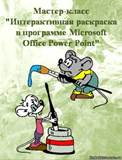 Угадай-ка!
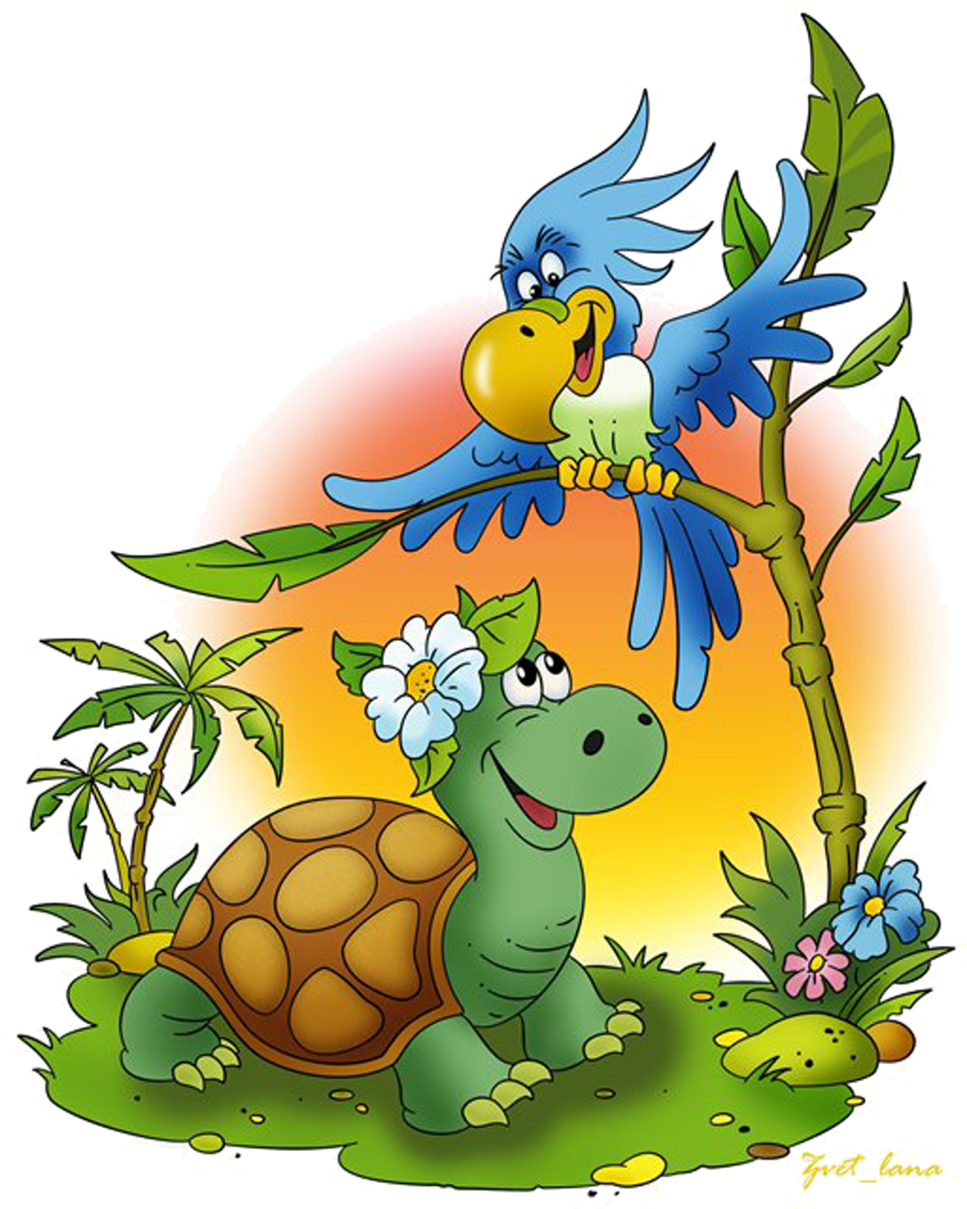 Викторина-тренажёр
по литературному чтению
 1-4 класс
Автор
Рудакова Л.В., учитель начальных классов
Новотроицкой ОШ І-ІІІ ст. № 4
Волновахского района 
Донецкой области
Украина
Дорогие ребята! 
Маленькая черепашка хочет поздравить
 свою маму с 8 марта.
 
Предлагаю вам помочь ей отгадать загадки,
 и вы увидите какой красивый букет 
она приготовила.
Инструкция:
Для выбора отгадки нужно 
нажать на фигуру с нужным словом. 
Для перехода к следующей загадке – 
нажать на
Удачи!
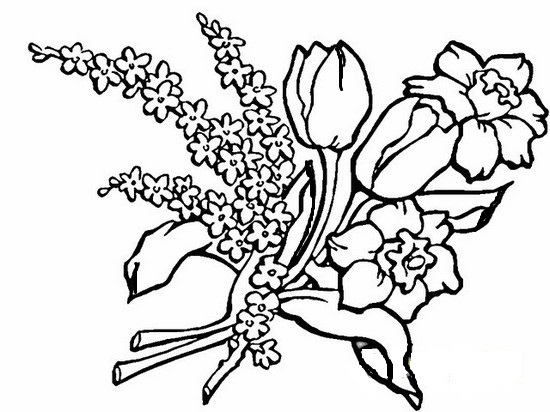 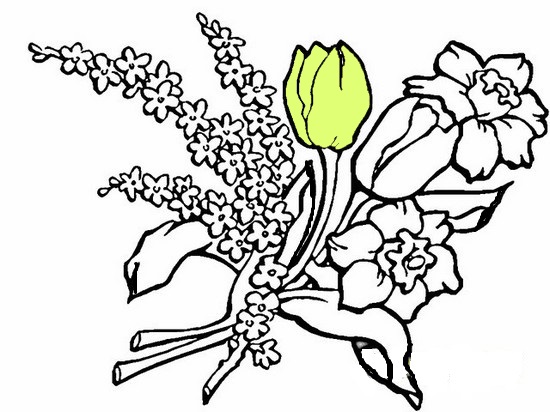 Солнце светит —
 молчит,Дождь припустит —
 гремит:Бом, бом, бом, бом!Это грохочет...
набат
капля
гром
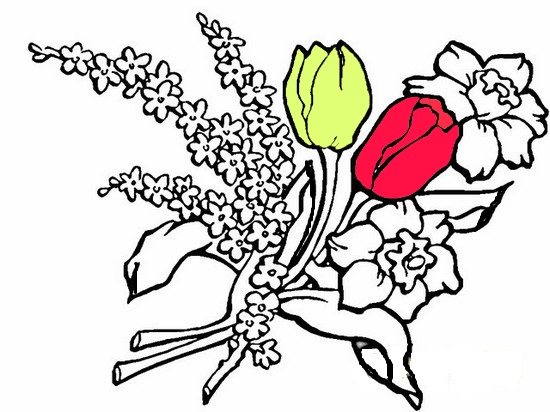 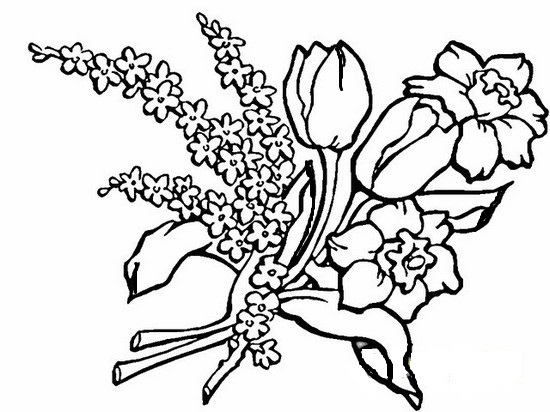 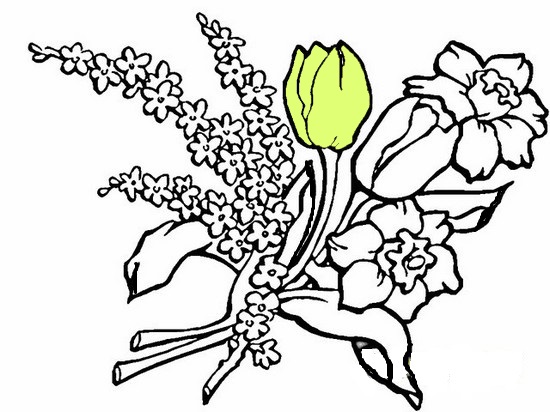 Только солнце спать ложится,Мне а месте 
не сидится.Я на небо выхожу,С высока 
на мир гляжу.
луна
пилот
туча
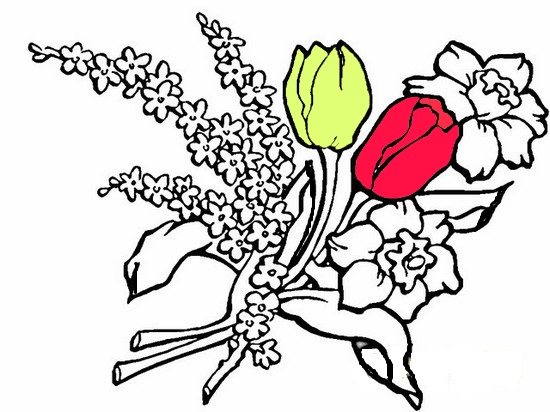 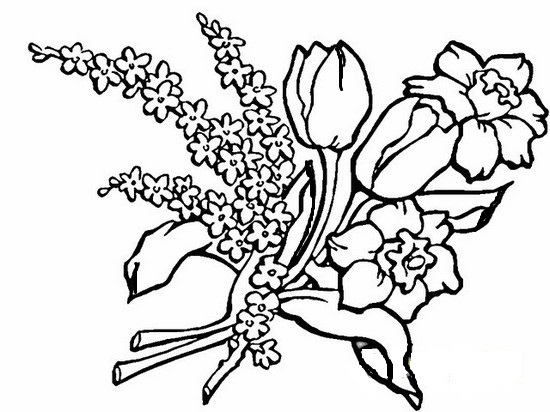 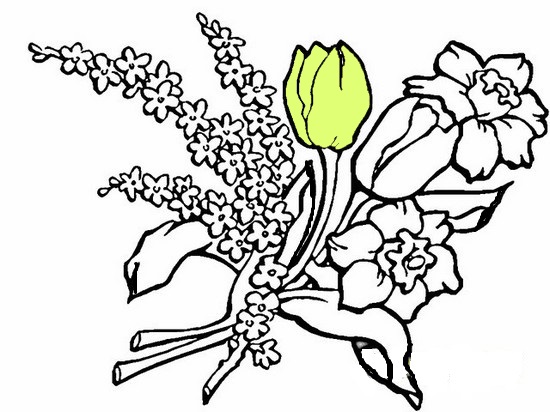 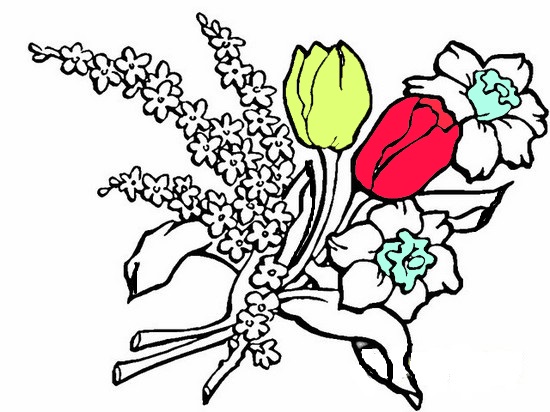 На тарелке 
колобок —Золотой горячий
бок.А тарелка 
голубая —Не видать конца
и края.
солнце
пирог
яблоко
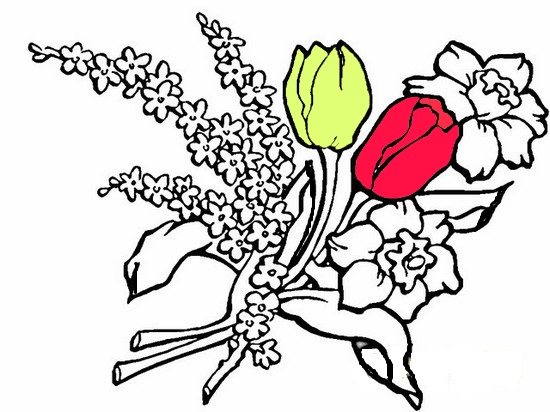 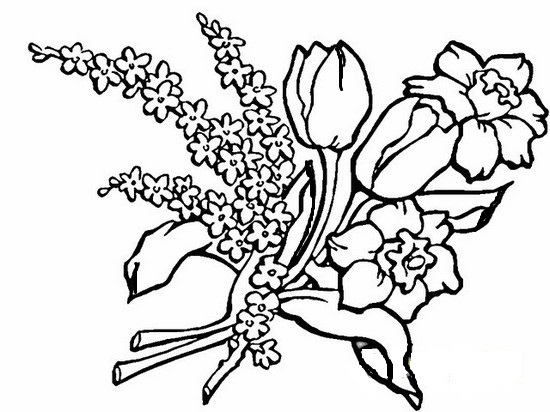 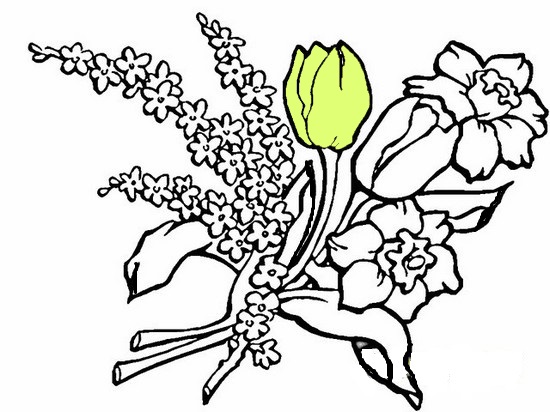 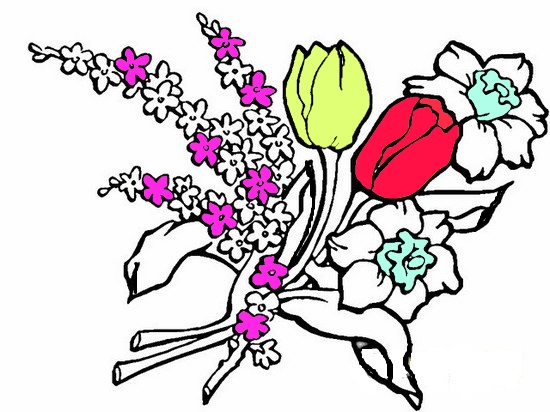 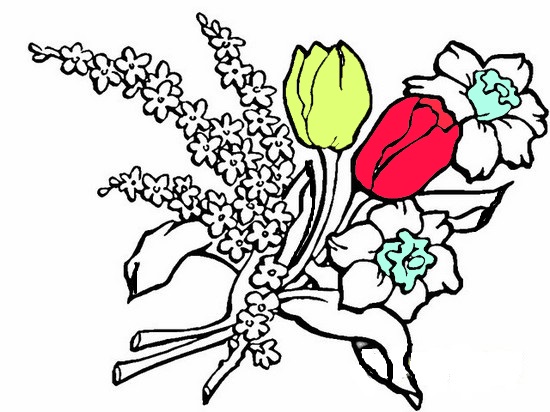 Игривый, 
шаловливый,Болтливый, 
говорливый.В голубенькой 
рубашкеБежит по дну 
овражка.
ёжик
ручей
петух
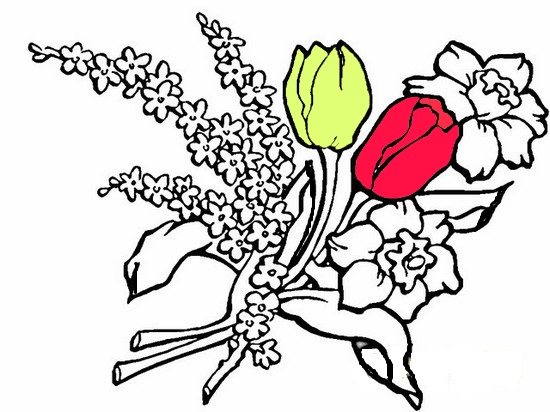 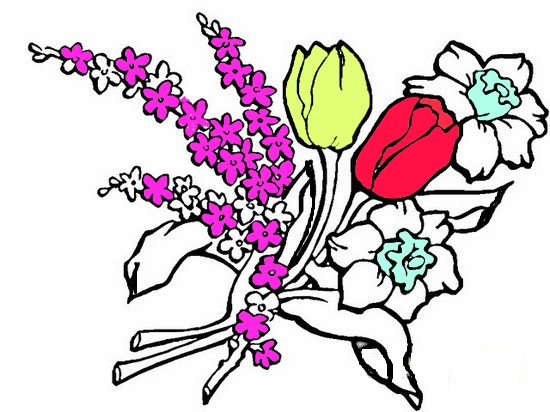 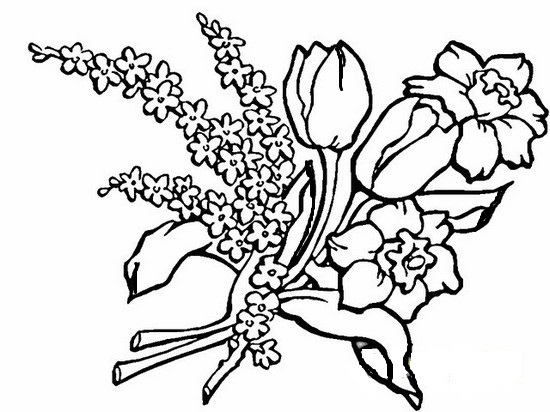 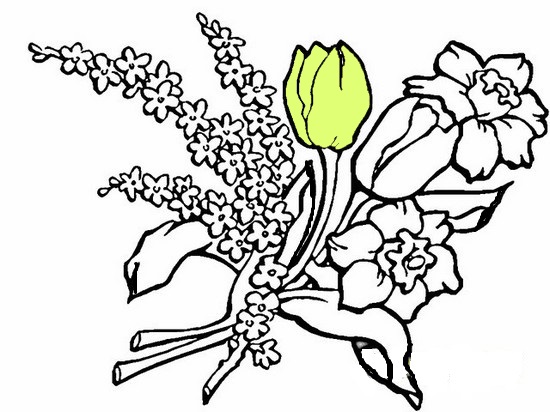 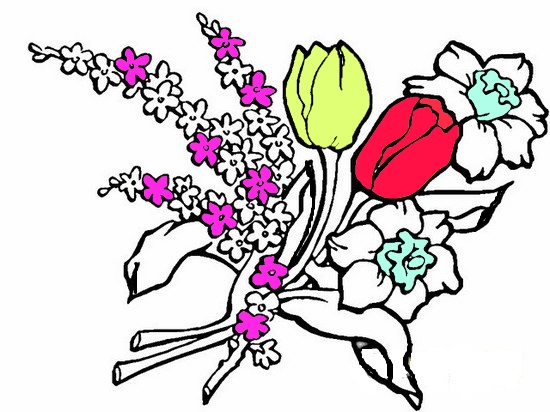 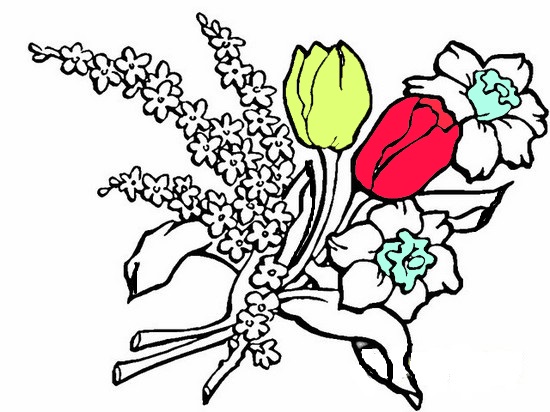 Чёрная корова Всех людей поборола, А белый вол Всех поднял.
день
день и ночь
ночь
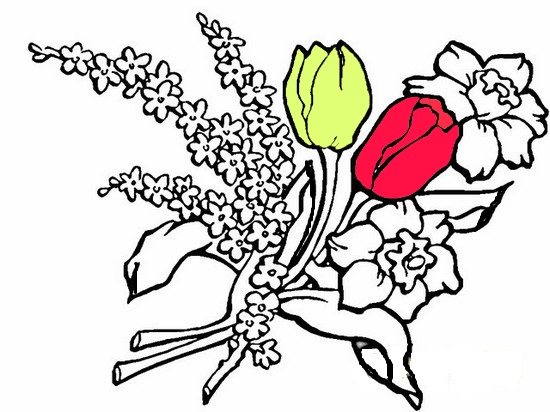 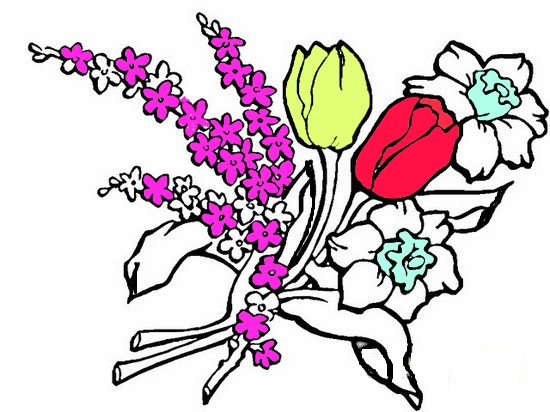 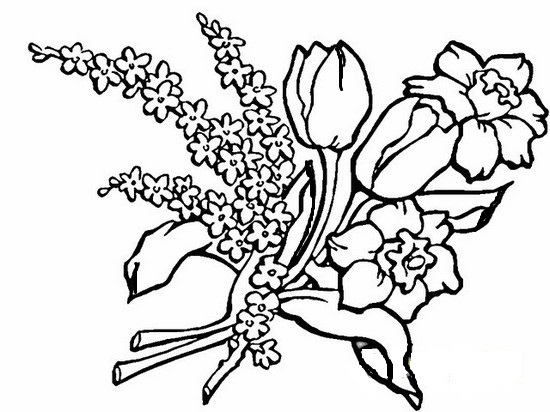 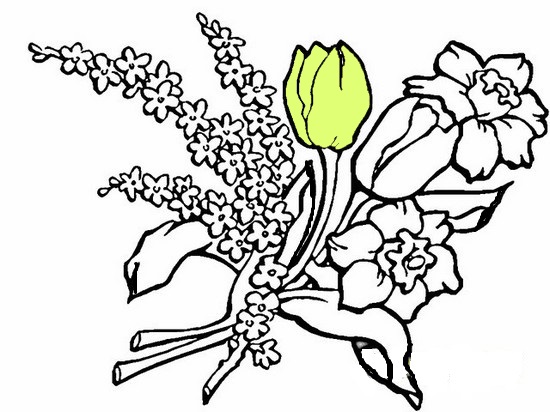 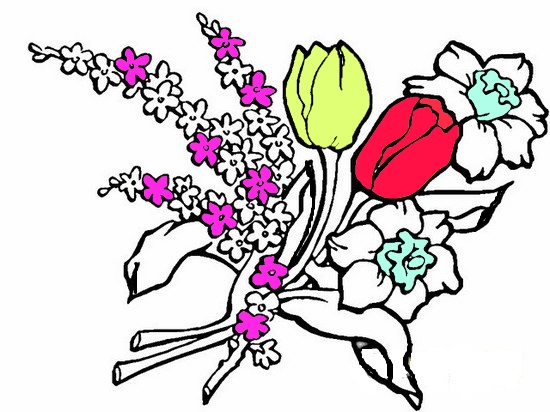 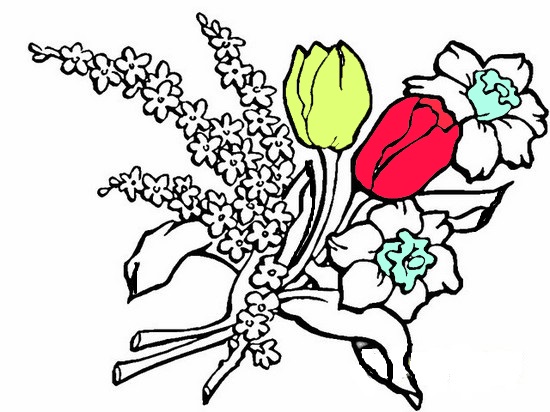 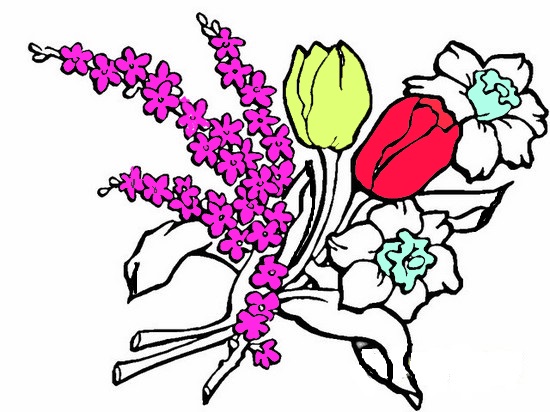 Бежала — шумела,Заснула — заблестела.
волна
река
звезда
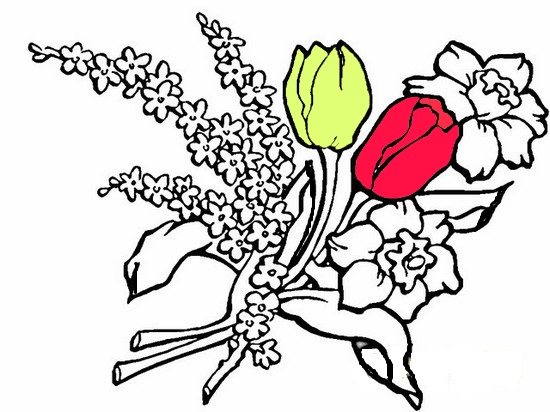 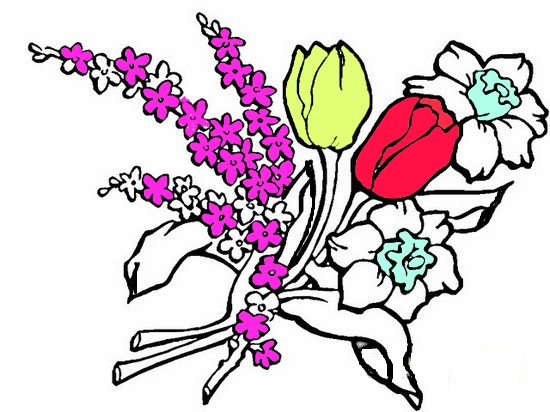 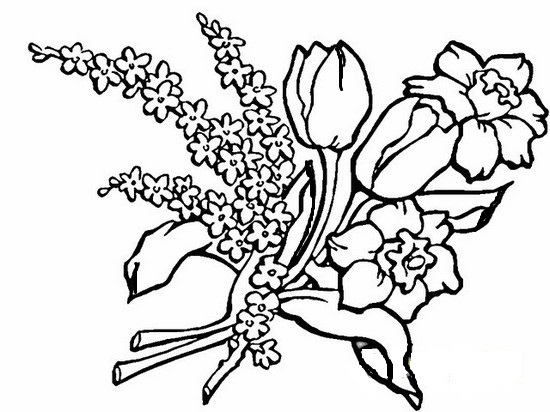 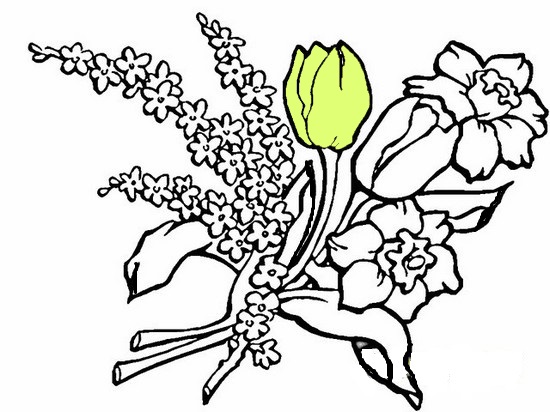 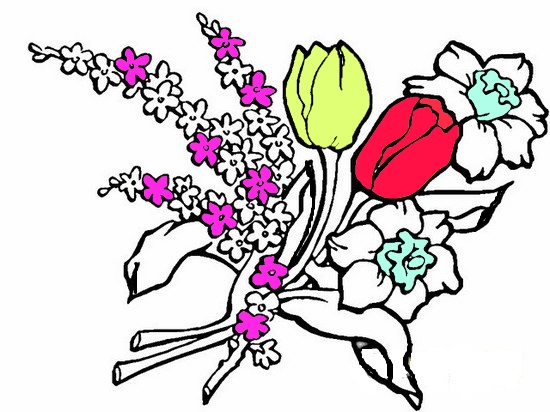 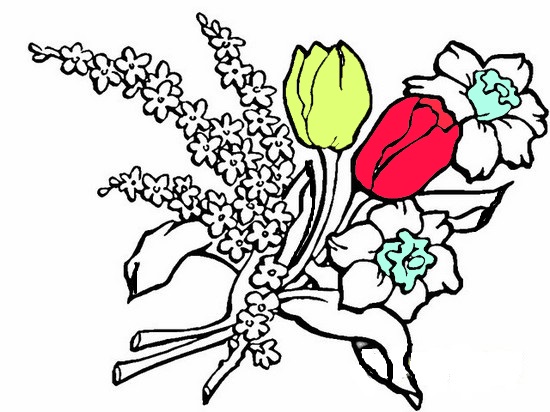 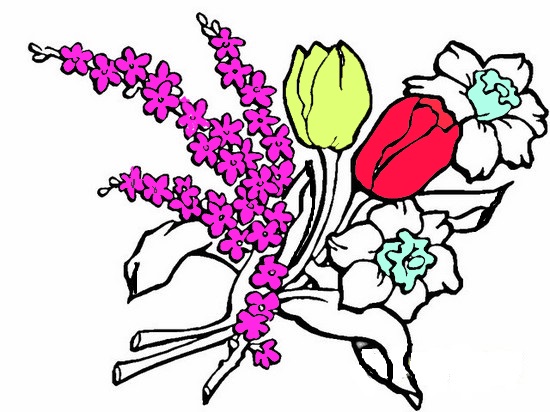 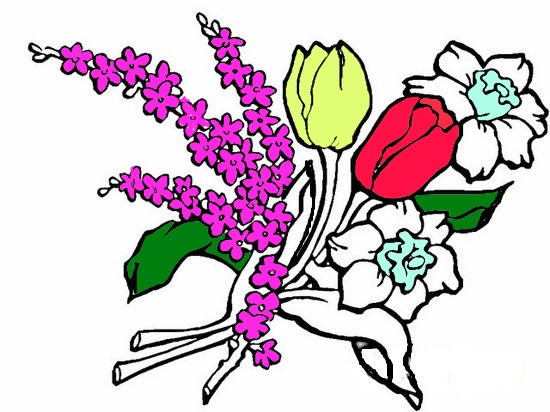 Идёт, а ног нет,Лежит, а постели нет,Лёгкий, а крыши ломит.
ветер
комар
снег
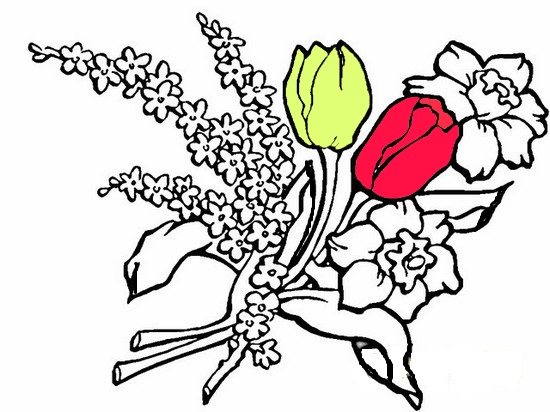 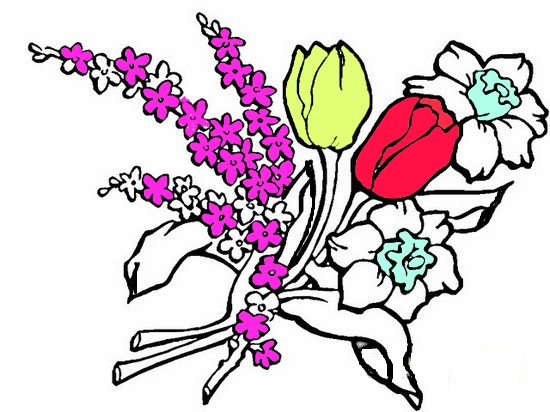 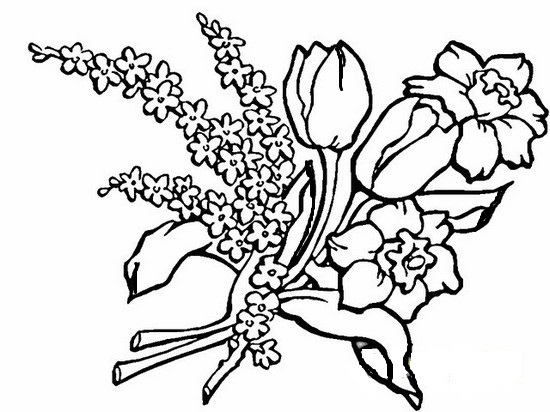 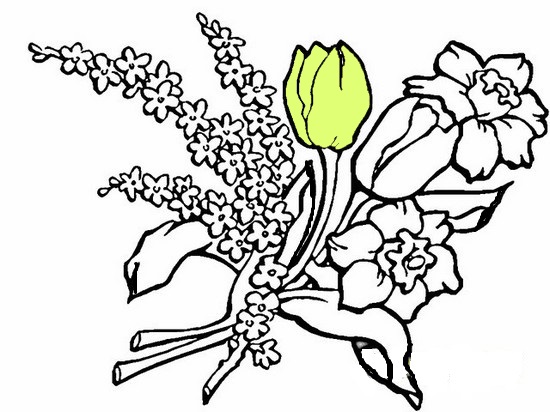 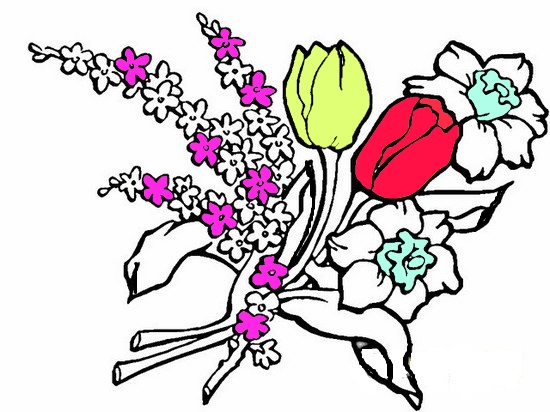 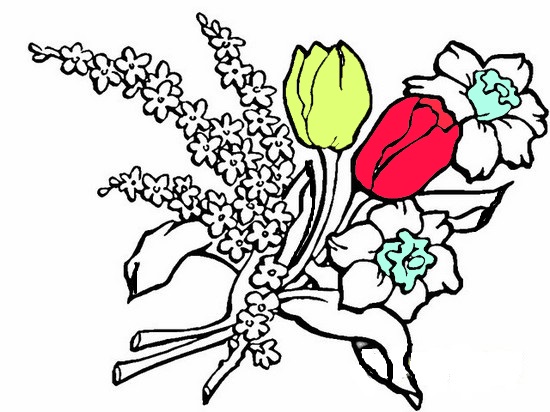 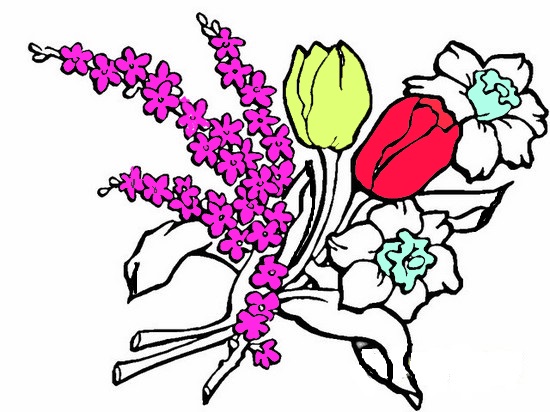 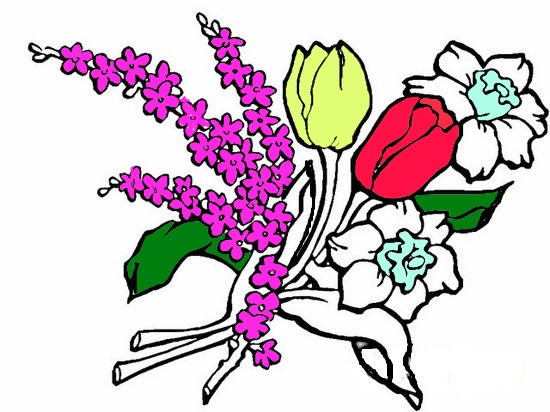 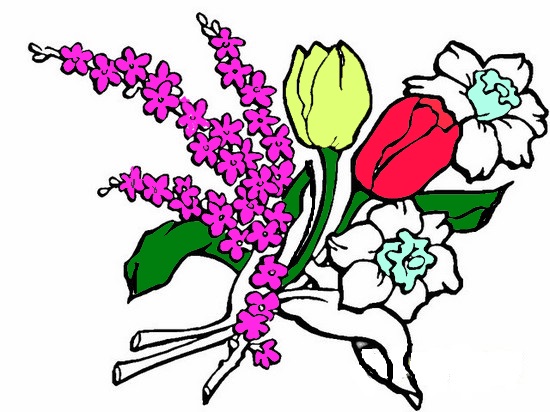 Кто всю ночь 
по крыше бьётДа постукивает,И бормочет, и поёт,Убаюкивает?
ветер
снег
дождь
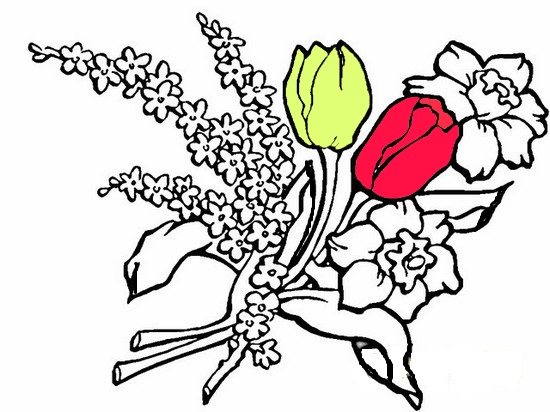 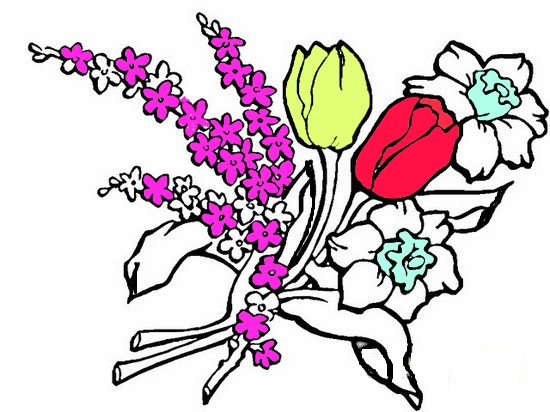 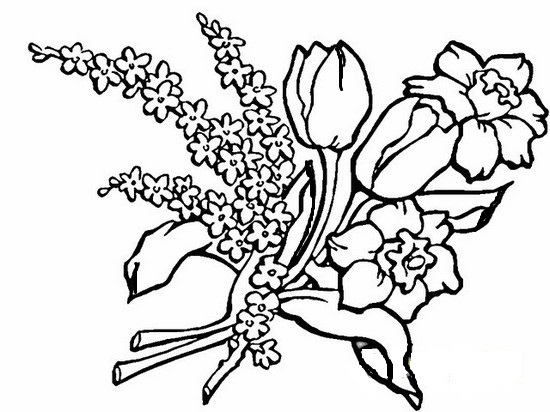 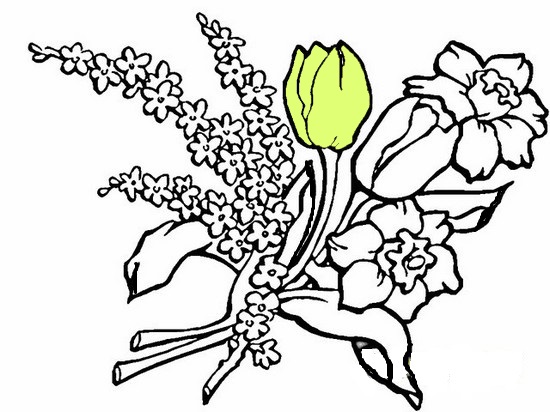 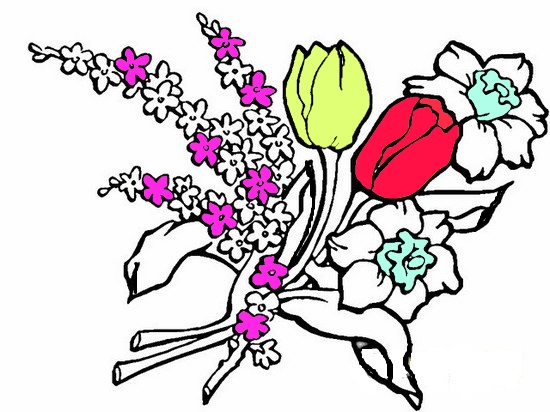 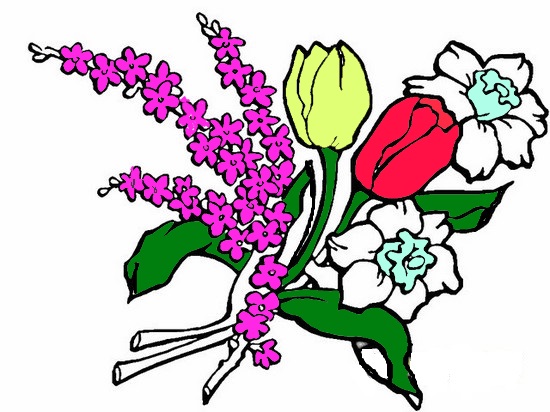 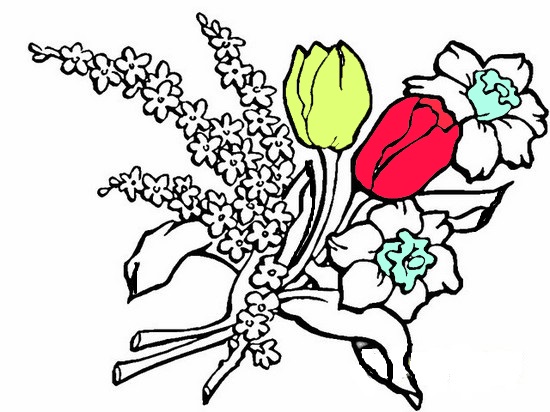 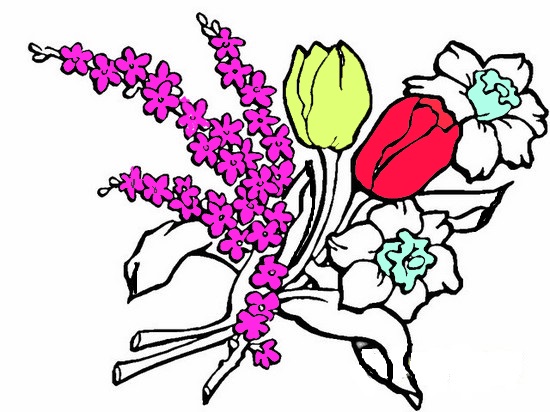 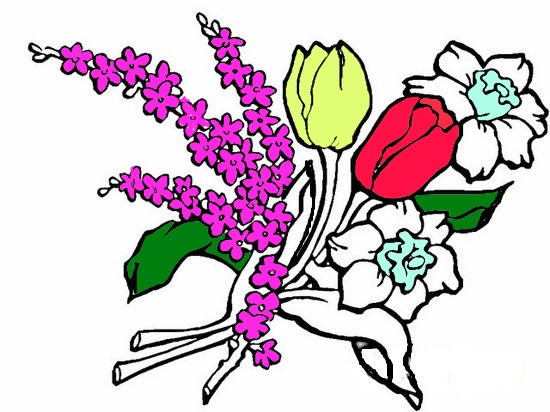 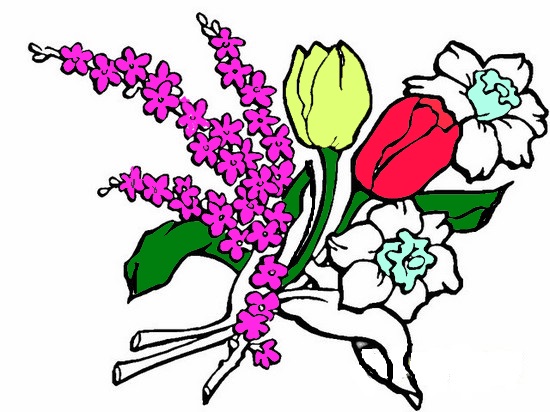 Я от солнца плачу.Не могу иначе.
кот
сосулька
луна
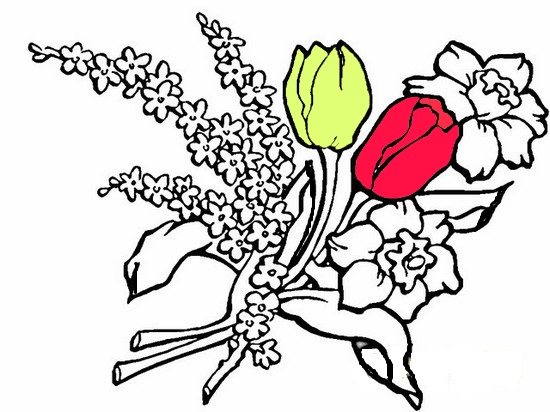 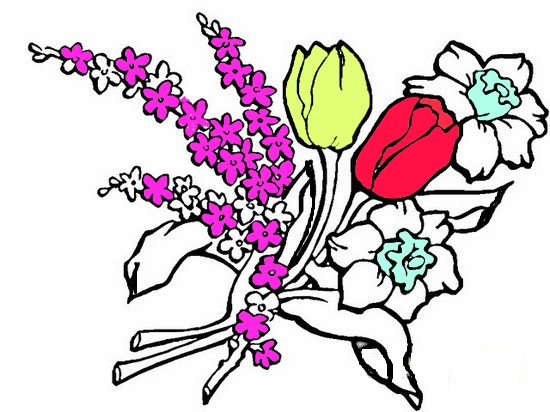 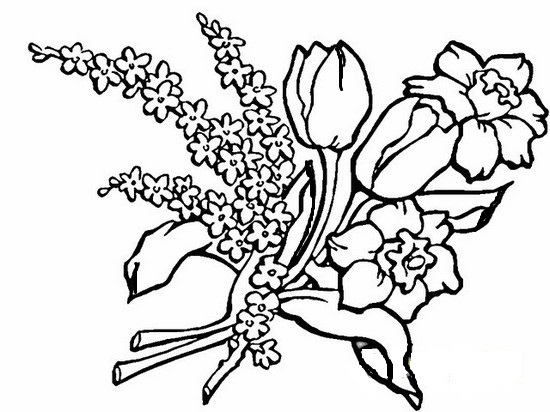 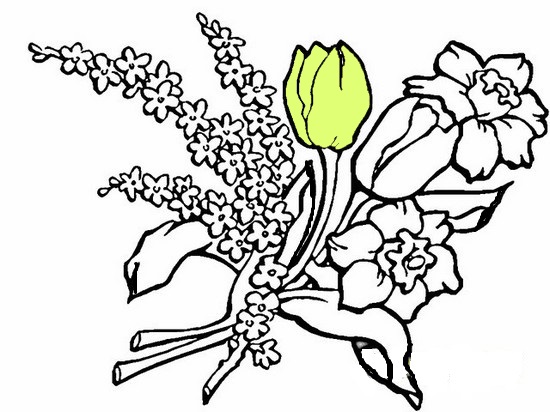 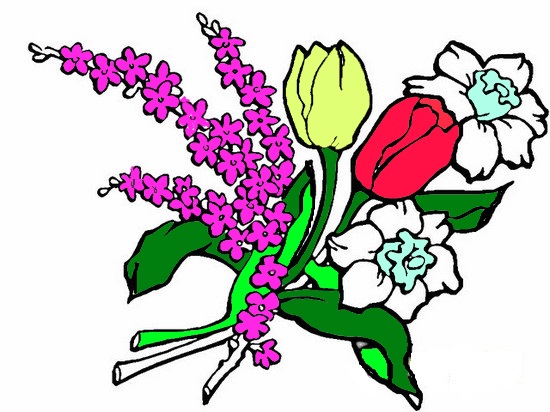 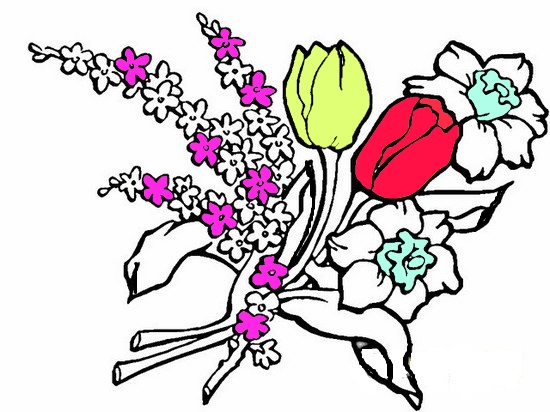 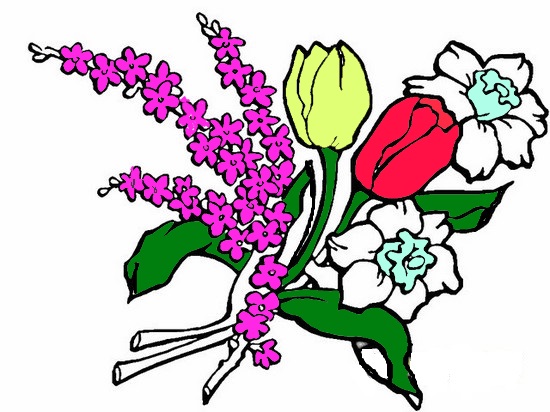 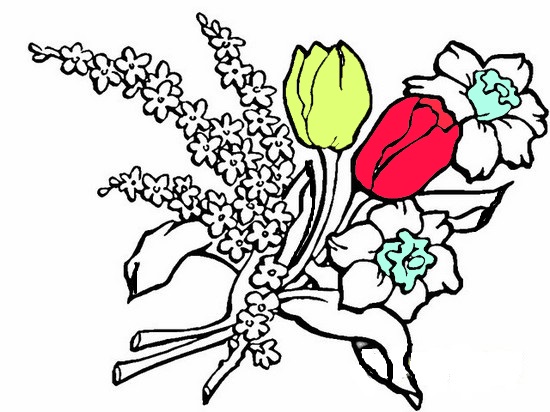 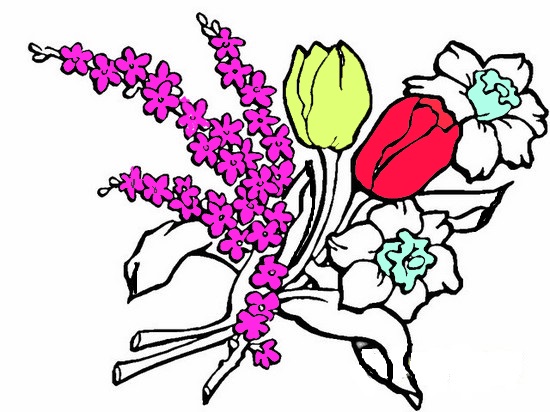 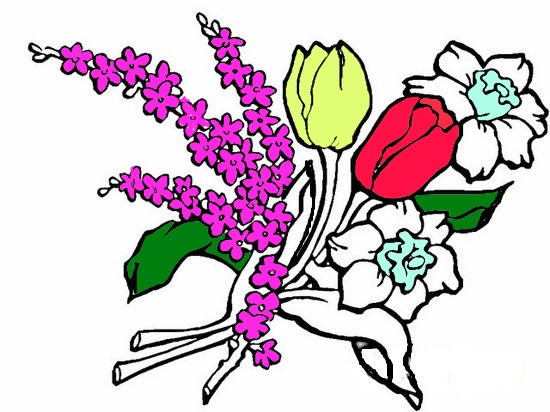 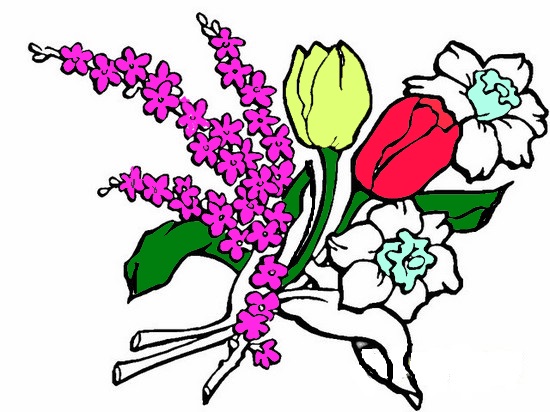 В огне родился — От огня убежал, С огнём разлучился — И быстро пропал.
дым
огонь
ветер
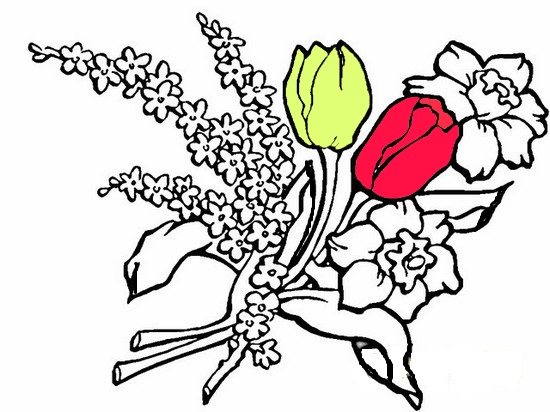 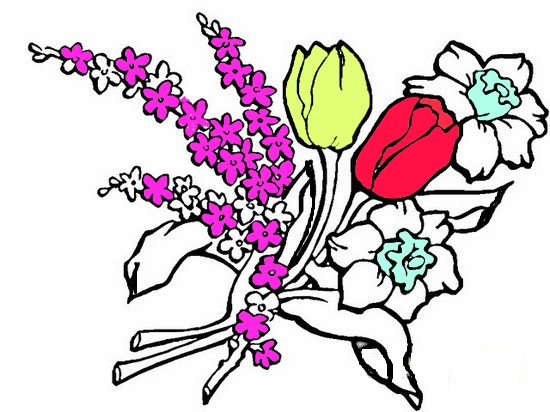 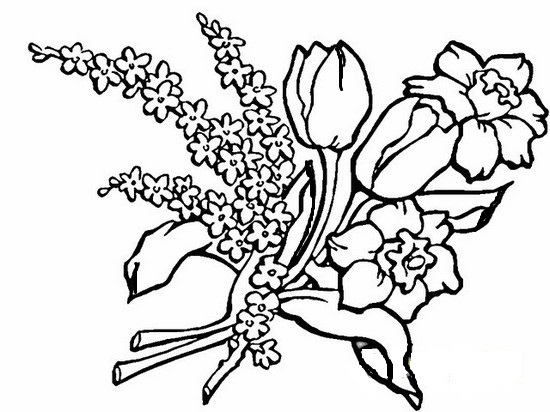 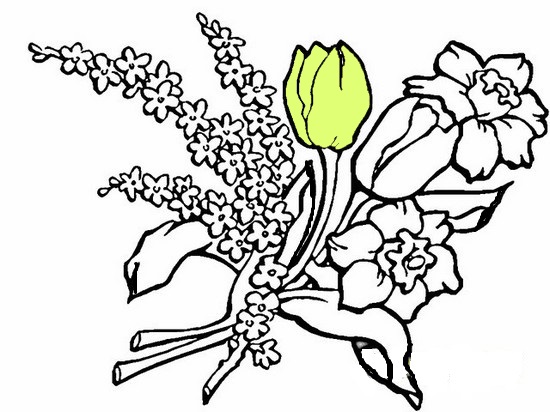 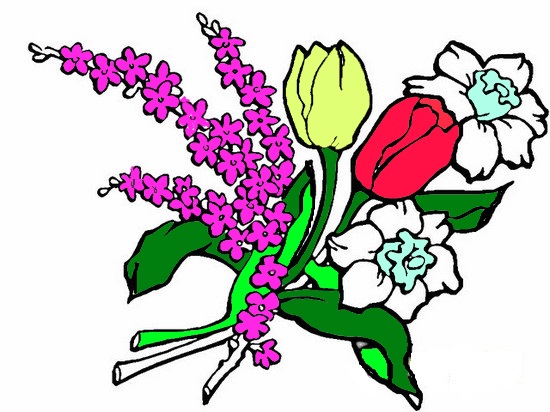 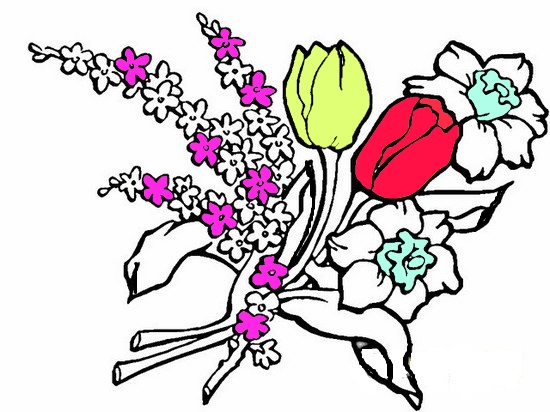 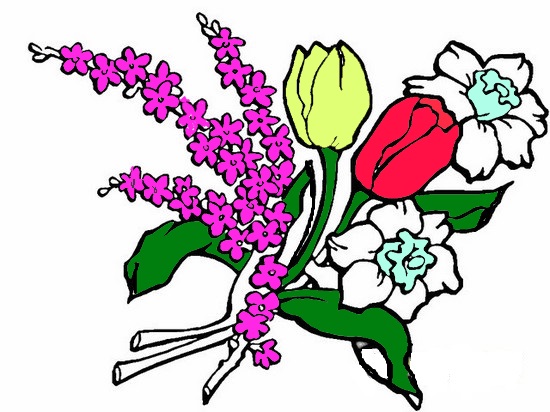 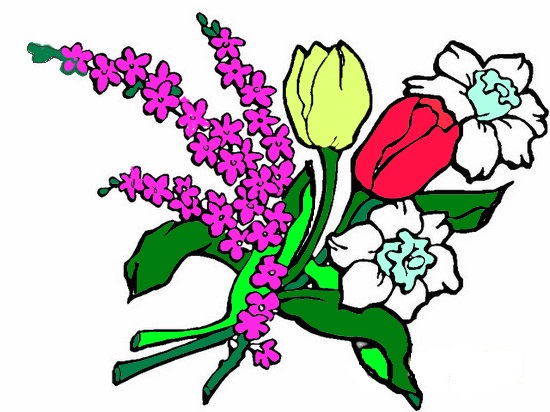 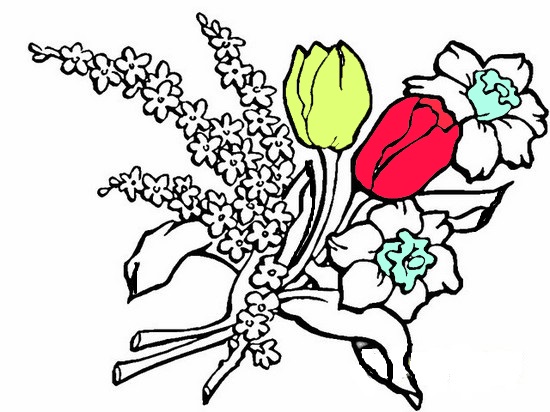 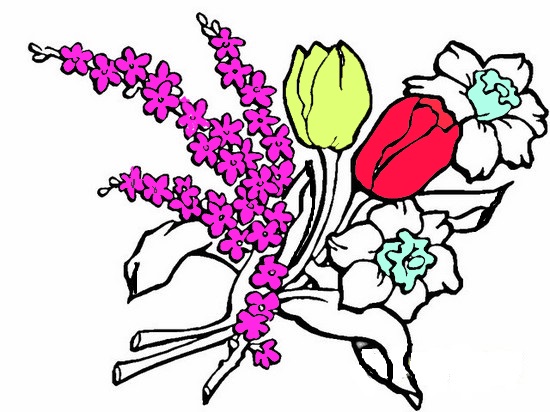 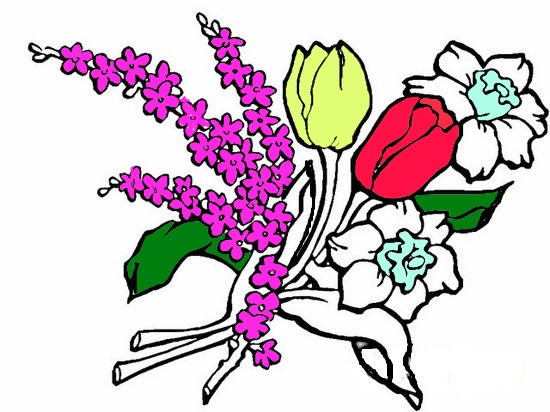 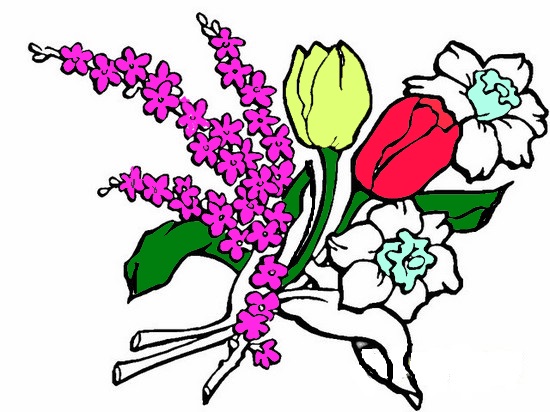 Ранним утром во дворе Лёд улёгся на траве. И весь луг стал 
светло-синий. Серебром сверкает...
иней
огонь
звёзды
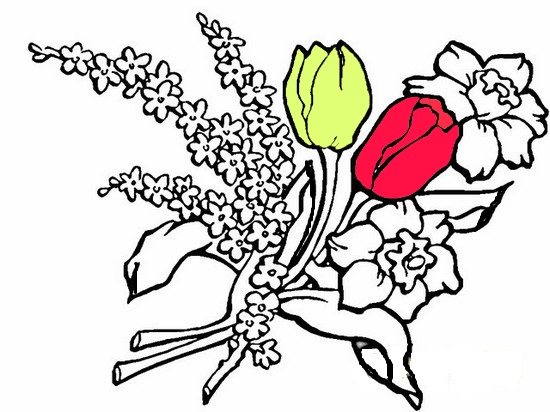 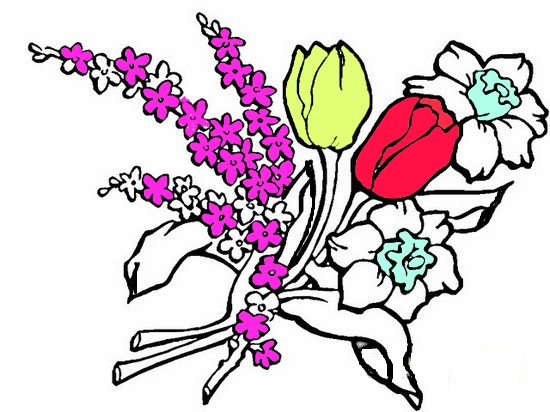 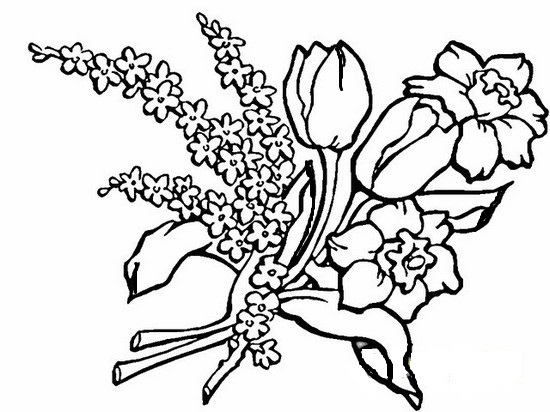 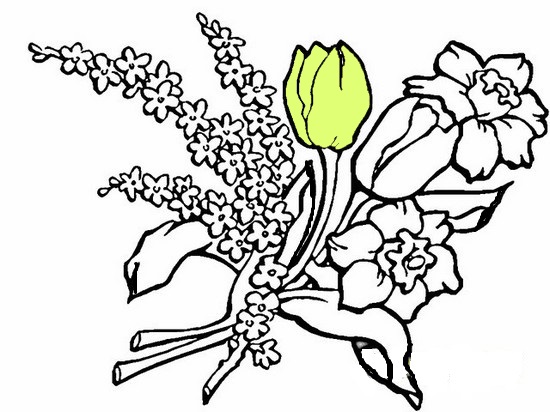 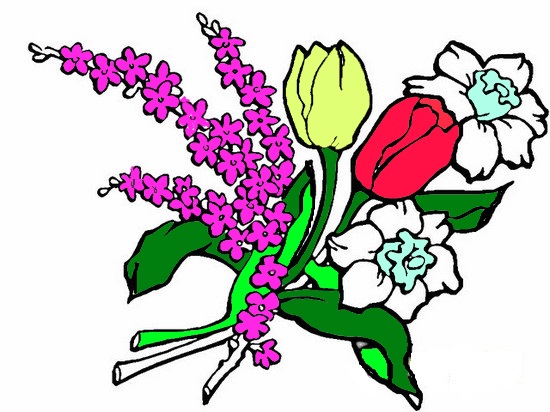 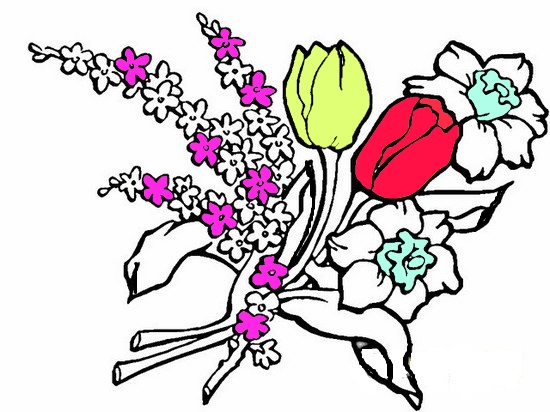 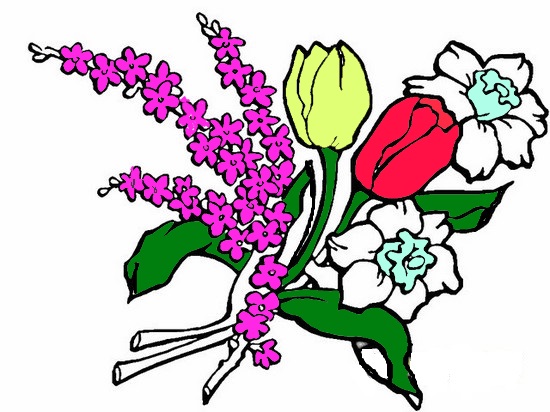 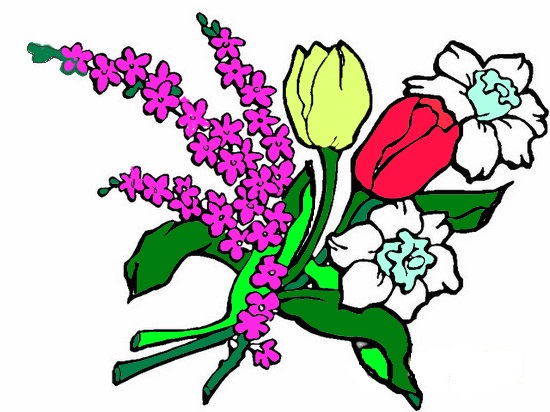 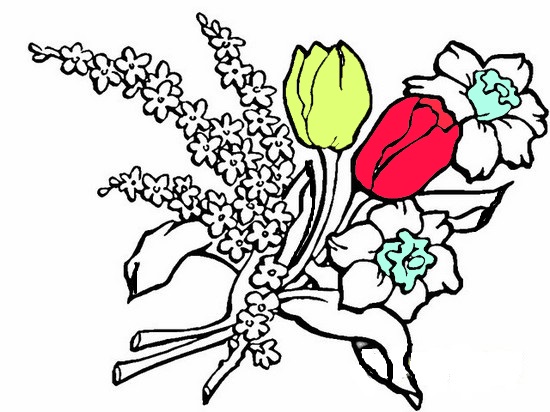 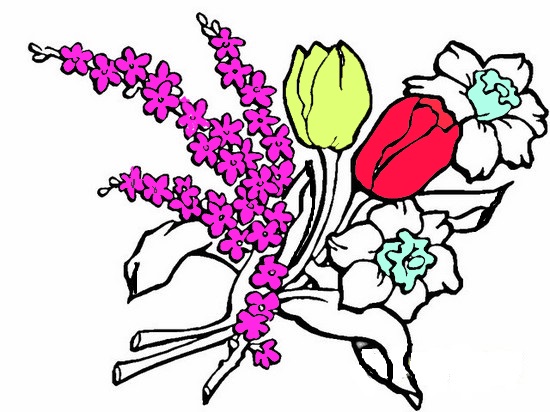 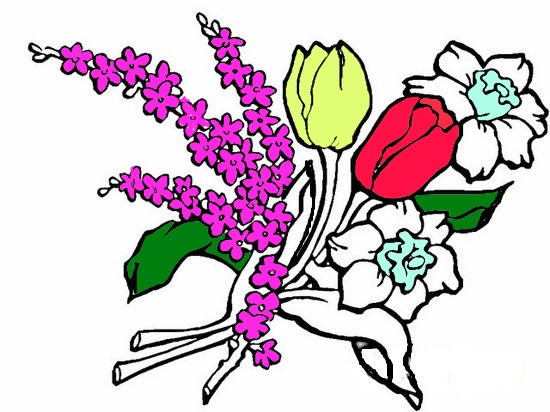 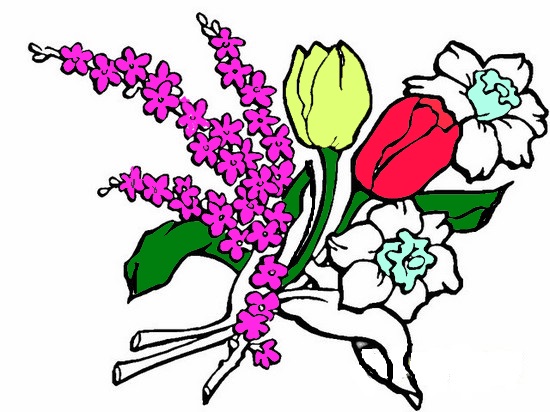 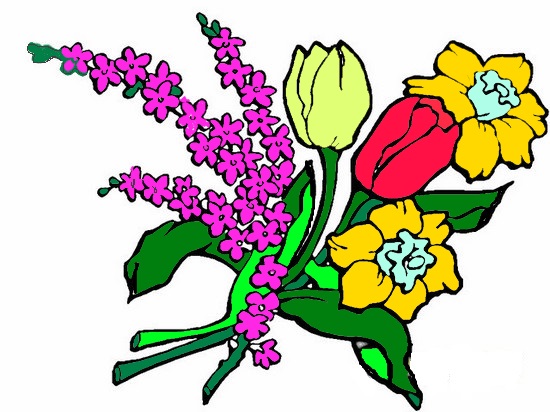 Эта гладкая дорога Проживёт совсем немного. Как пойдёт 
по ней весна — Вся разрушится 
она.
вода
лёд
шоссе
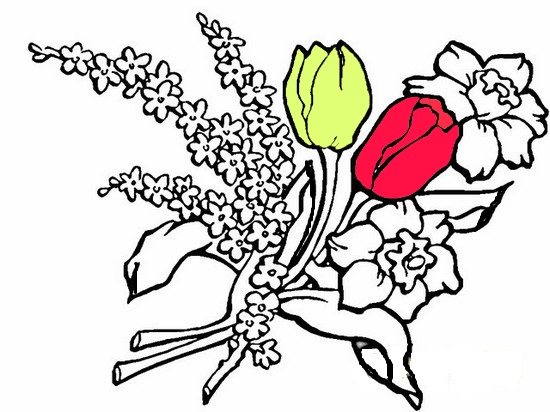 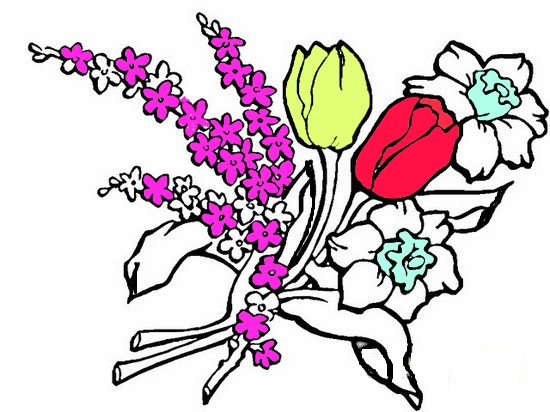 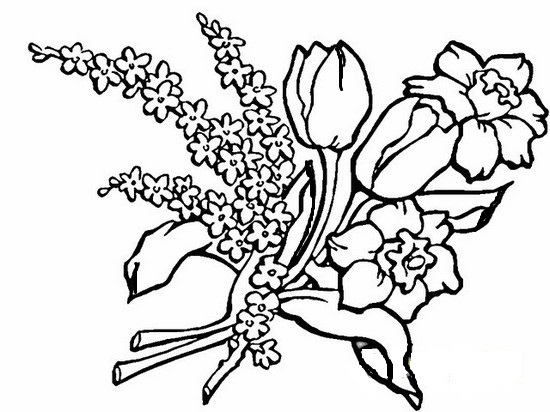 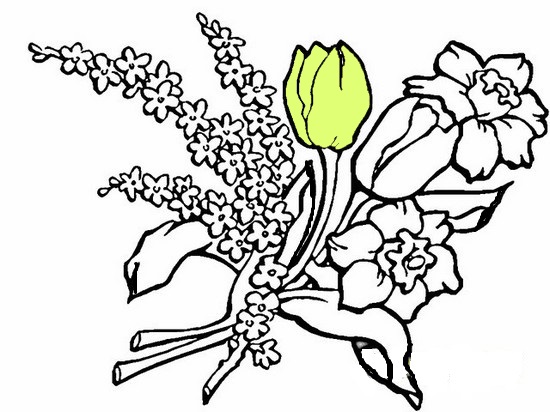 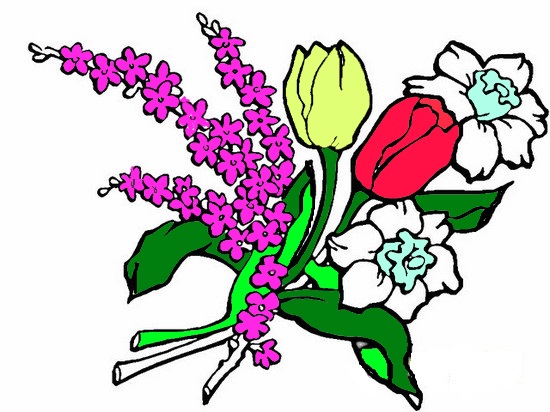 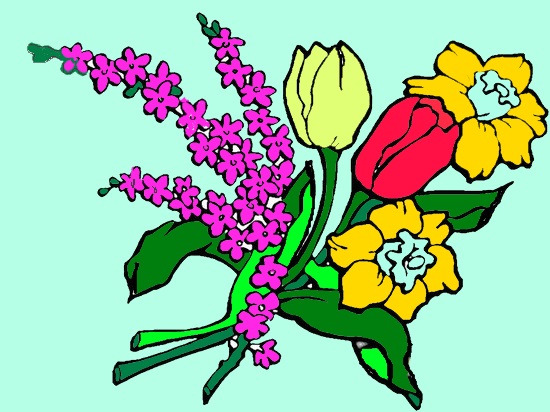 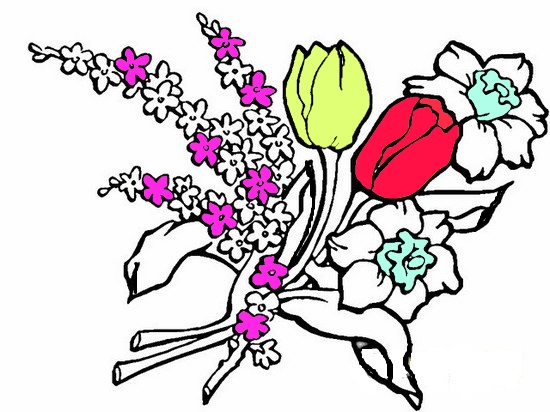 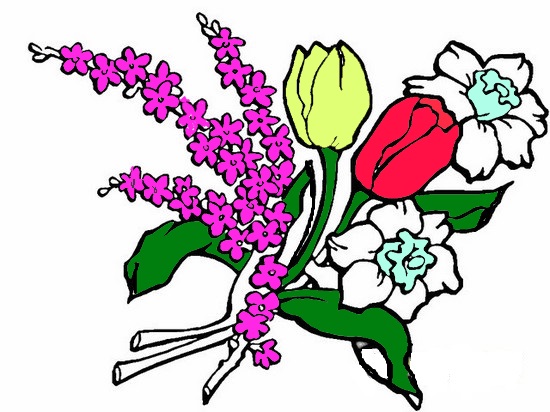 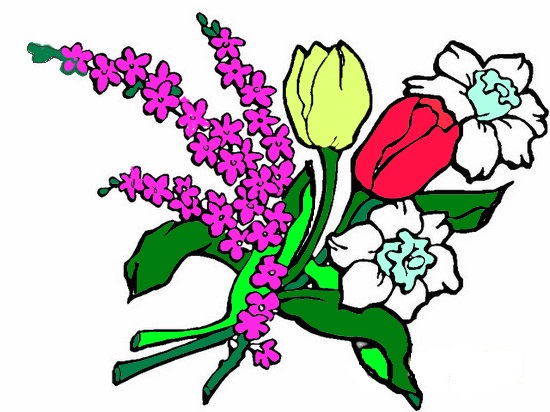 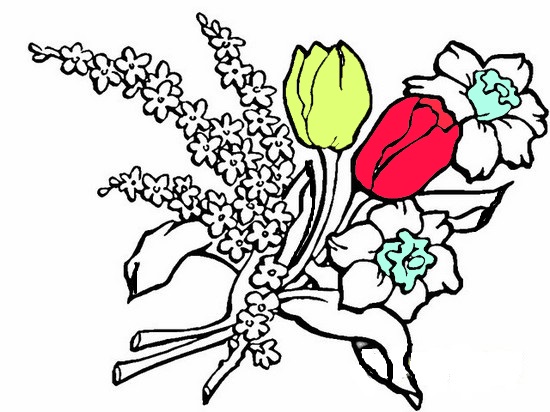 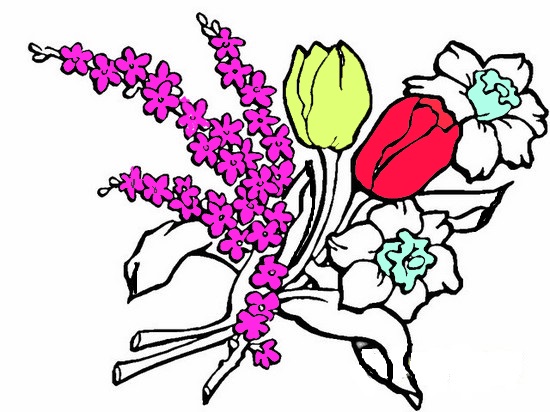 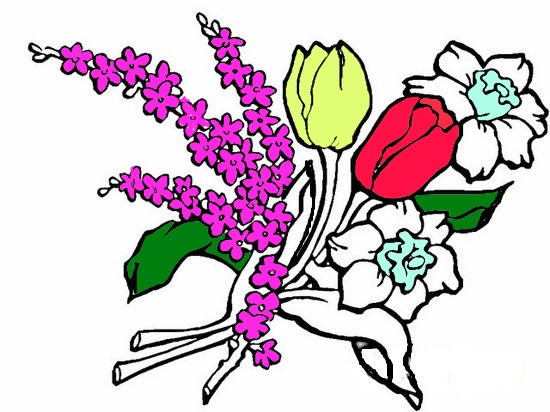 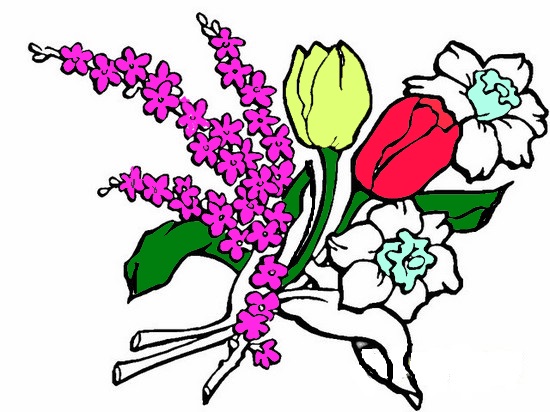 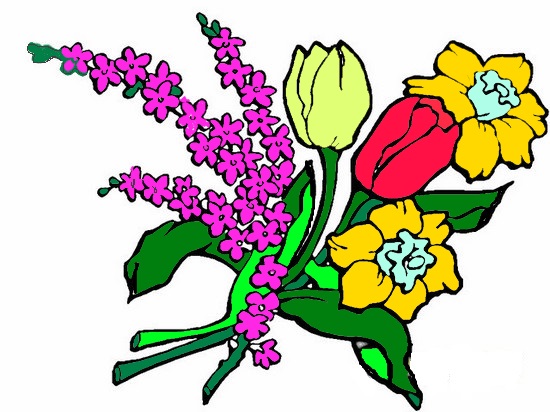 Старик-шутник На улице стоять не велит, За нос домой тянет.
лесник
мороз
леший
Молодец!
Отлично справился 
с заданием!
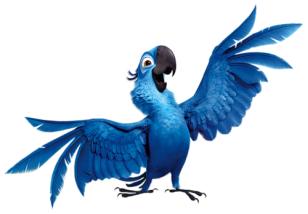 ВЫХОД
Интернет-ресурсы
Птица и черепаха http://dalance.ru/UserFiles/portfolio/018/078/027997955f.jpg 
Черепаха http://thumbs.dreamstime.com/thumb_208/119523075970U24Z.jpg 
Попугай   http://images-photo.ru/_ph/24/2/11491947.png?1408271155 
Раскраска http://notillusion.ru/images/i/tsvetok.jpg 
Загадки http://riddle-middle.ru/zagadki/priroda/  
Инструкция - http://linda6035.ucoz.ru/load/19-1-0-560 

Ведущая мастер-класса Л.П.Фокина